Hereditární neuropatieneurogenetický a terapeutický update
R.Mazanec, L.Mensová, V.Potočková, D.Baumgartner
Neuromuskulární centrum  2.LFUK a FN Motol
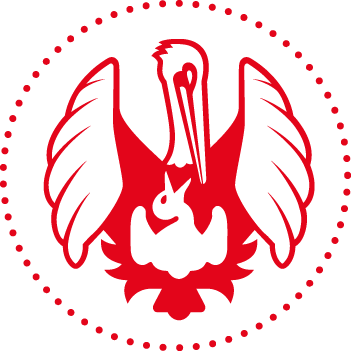 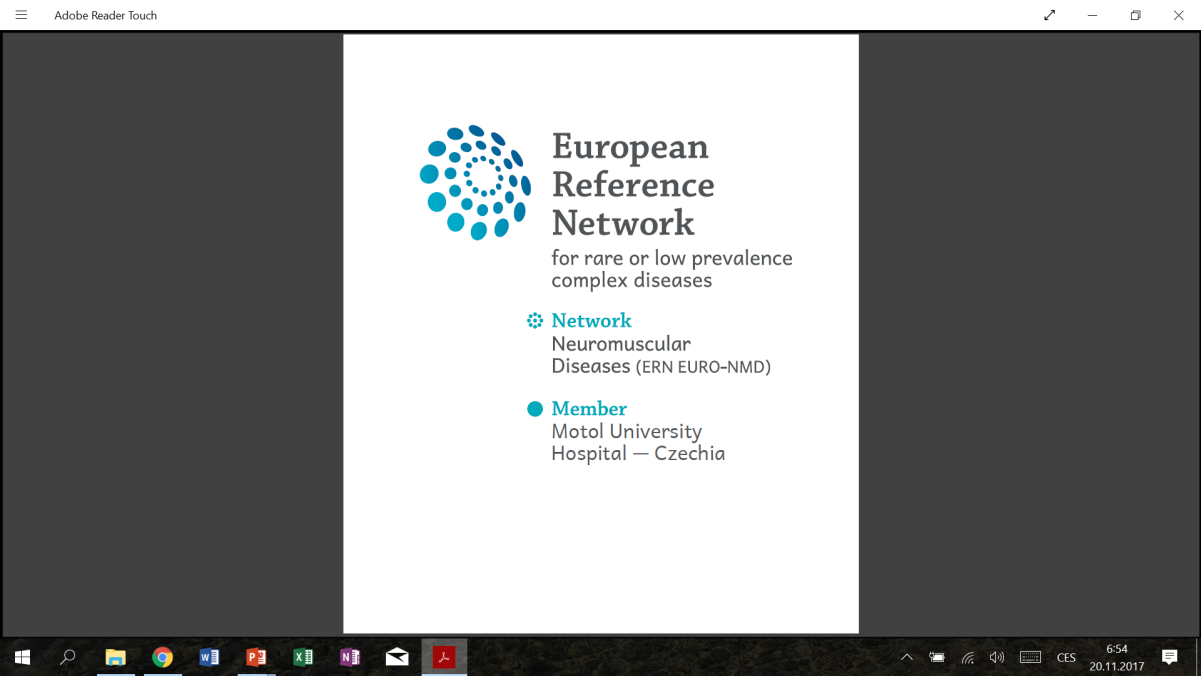 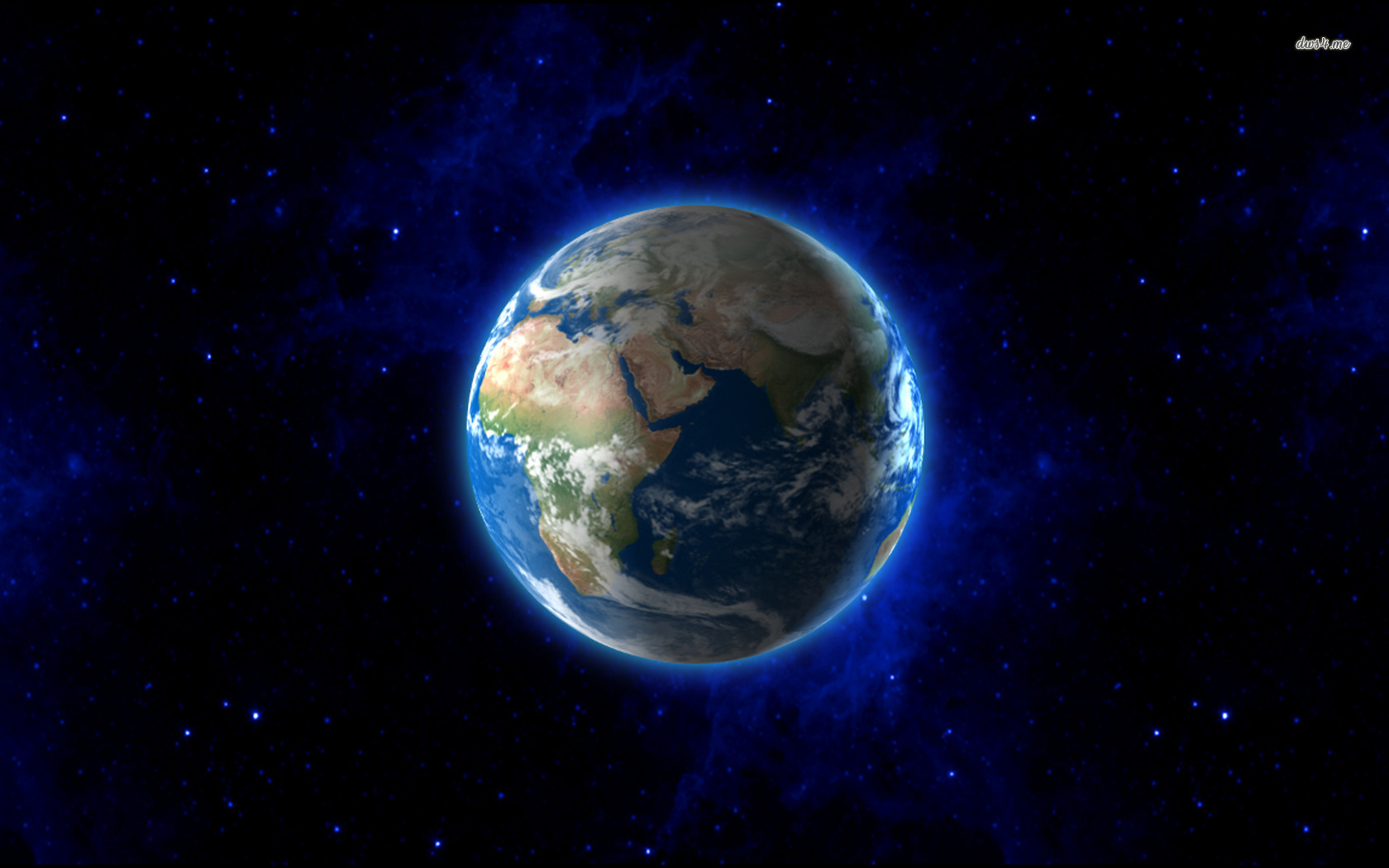 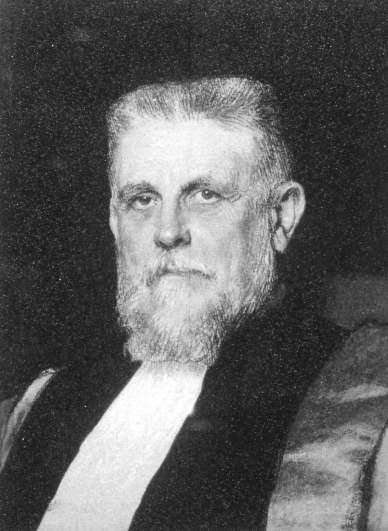 1886
2020
Česká republika 4 tis.
Německo 30 tis.
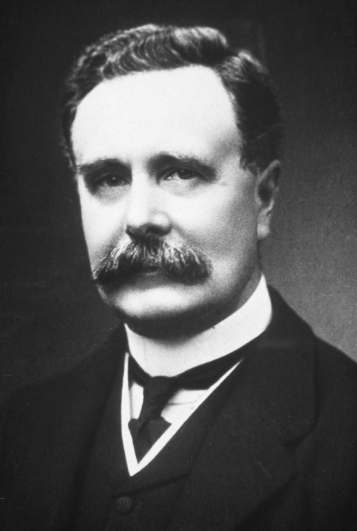 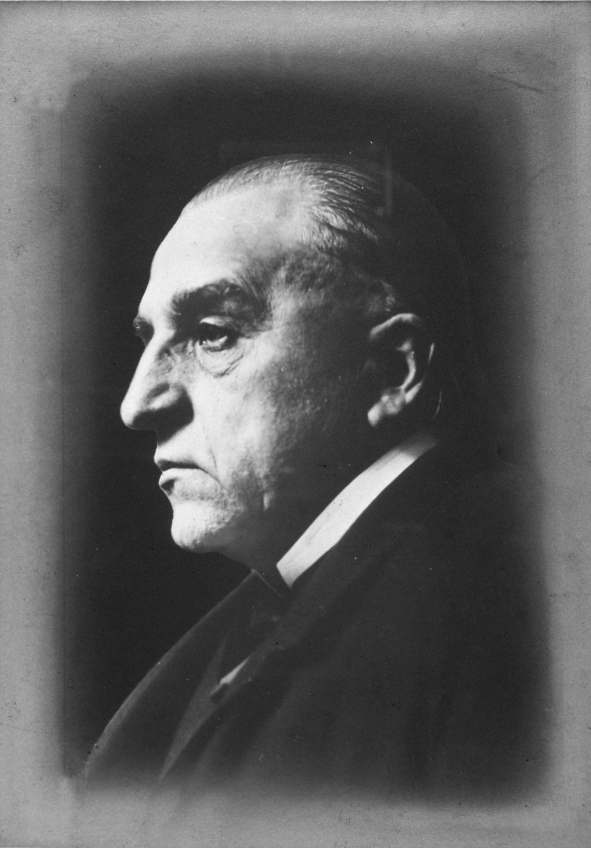 USA 160 tis.
Japonsko 14 tis.
Austrálie 10 tis.
2019   již >100 různých genů
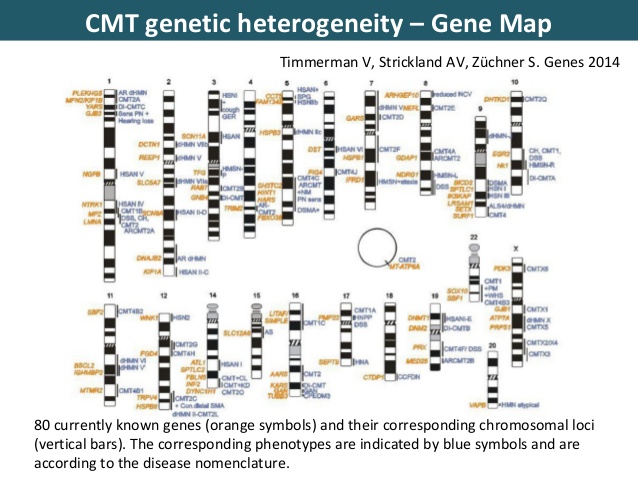 Geny mají různou funkci
Molekulární architektura
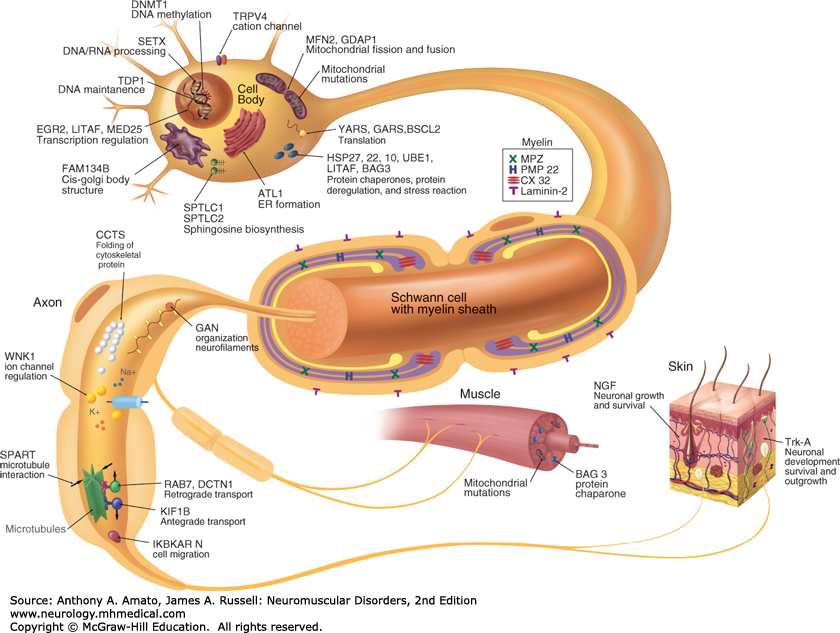 Léčebný algoritmus CMT nemoci update 2020
Specifická farmakoterapie
Klinické studie + portfolio farma firem

Symptomatická léčba
Rehabilitace + protetika + ortopedická léčba

Genetické poradenství
Prenatální a preimplantační diagnostika

Awareness- neurotoxické léky, životospráva
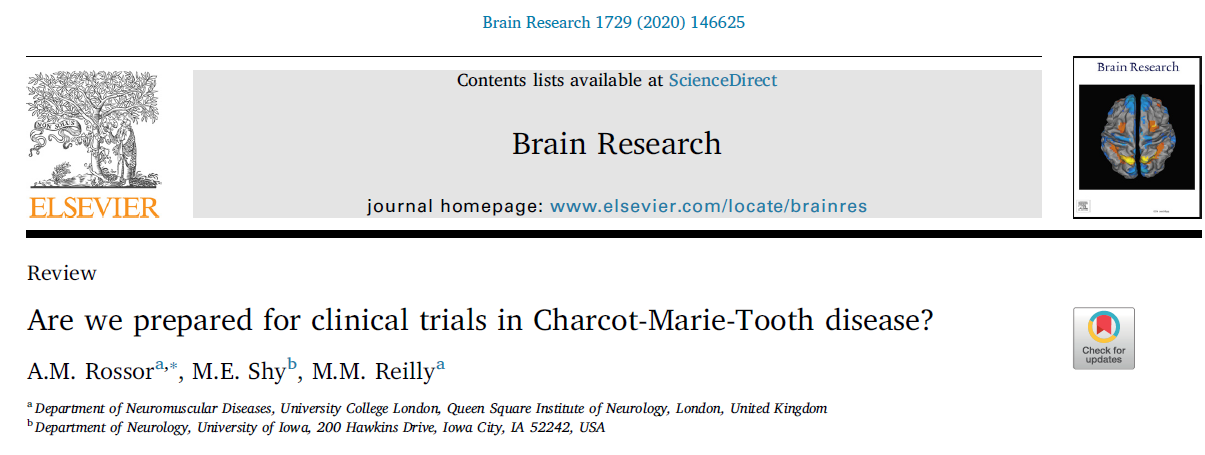 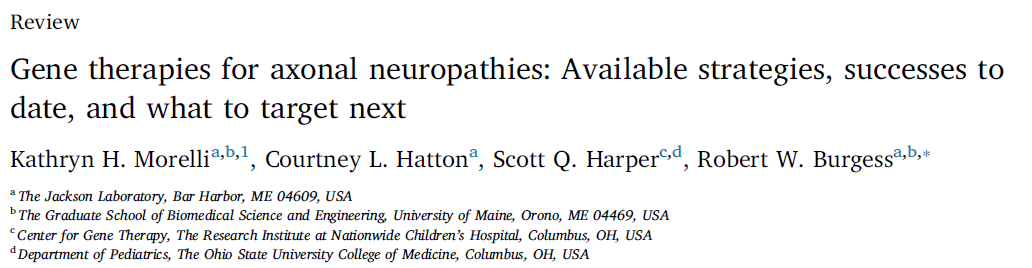 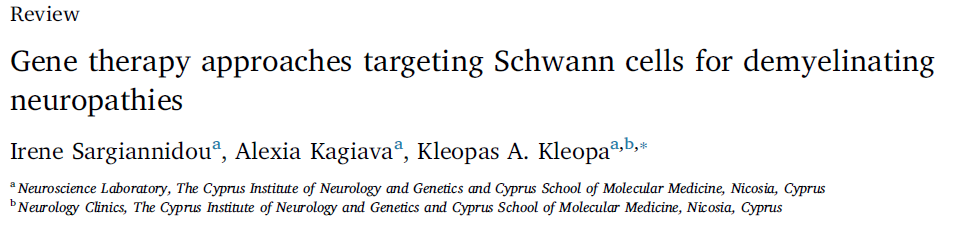 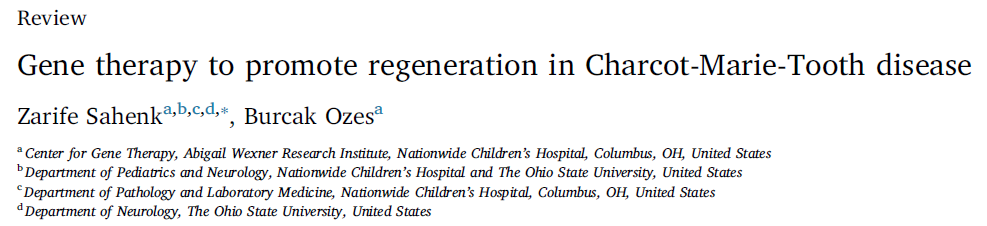 Východiska pro léčbu CMT nemoci  I
Monogenní nemoc- single driving mutation
Dobře definované struktury – SC, senzitivní a motorický neuron
Kombinace relativně dobře definovaných jednoduchých genetických a buněčných cílů

Variabilita penetrance a závažnosti poruchy v závislosti na faktorech environmentálního a epigenetického pozadí
Toolbox současné genové terapie
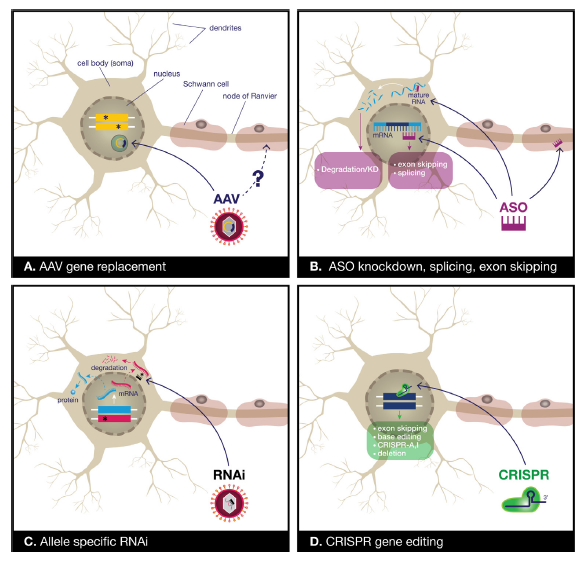 K.H.Morelli et al,2020
Preklinická fáze
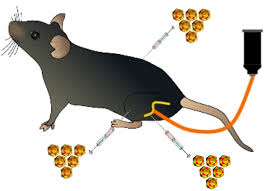 „Blood-nerve“ bariéra – problém transferu
AAV1/AAV8/AAV9, lentivirus 
i.v., i.th. , i.m., intraneurální aplikace, i.DRG

Cíl transferu
Schwannova buňka 
CMTX1 – GJB1 gen, CMT4C – SH3TC2 gen
Axon
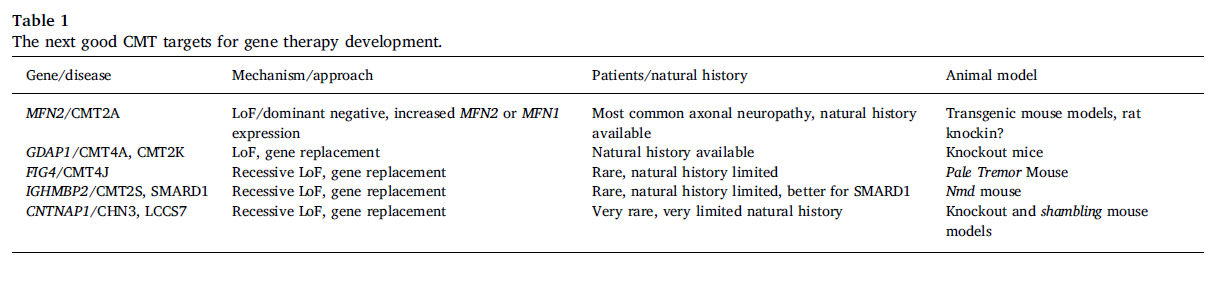 Sahenk Z, Ozes B.2020
K.Morelli et al.2020
Podpora axonální regenerace
AAV1.NT3 gene - neurotrophin 3 – CMT1A Trembler mice
fáze I/IIa
nejde o genovou manipulaci-může se využít i jiných PN
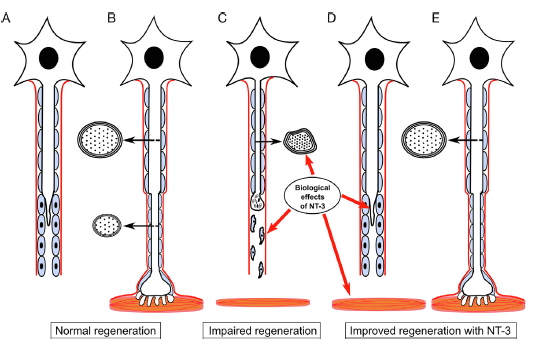 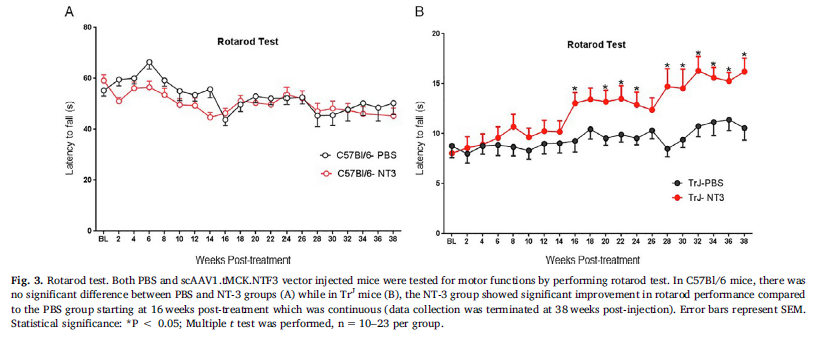 Sahenk Z, Ozes B 2020
Klinické  hodnocení
Intrathecal Administration of scAAV9/JeT-GAN for the Treatment 
of Giant Axonal Neuropathy. 
Fáze I, nerandomizovaná studie – bezpečnost a účinnost genového transferu
ClinicalTrials.gov Identifier: NCT02362438
Assessing Long Term Safety and Tolerability of PXT3003 in Patients 
With Charcot-Marie-Tooth Disease Type 1A (PLEO-CMT-FU)
Fixní dávka trojkombinace-baclofen + naltrexon+sorbitol – 15 M
ClinicalTrials.gov Identifier: NCT03023540 - probíhá
Study of ACE-083 in Patients With Charcot-Marie-Tooth Disease
Inhibitor myostatinu – aplikace i.m. do m.tibialis anterior
ClinicalTrials.gov Identifier: NCT03124459 – ukončena předčasně
Mexiletine for Muscle Cramps in Charcot Marie Tooth Disease
ClinicalTrials.gov Identifier: NCT02561702
Testy a biomarkery pro hodnocení účinku léčby
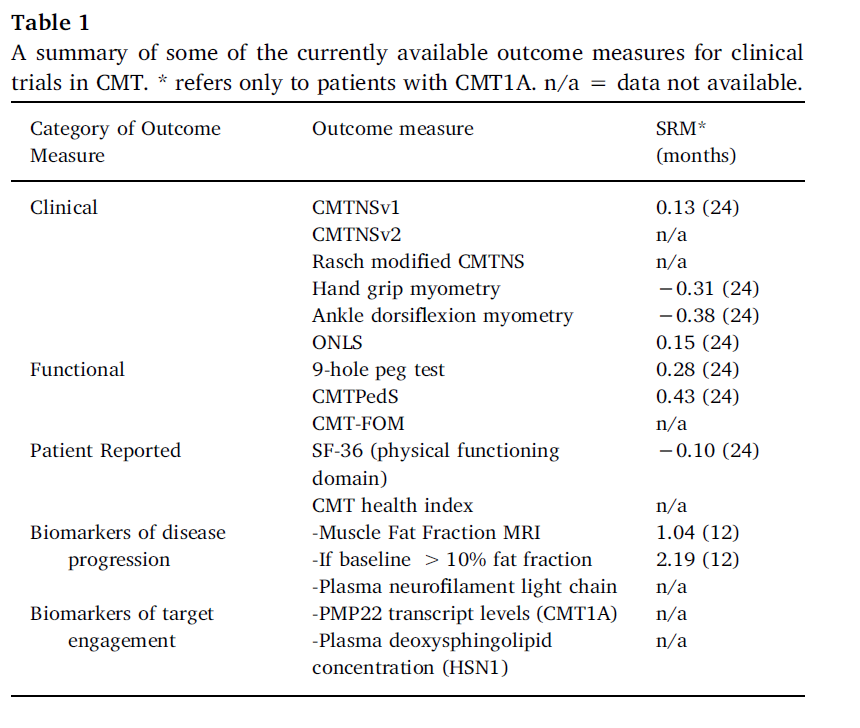 A.M.Rossor et al. 2020
MR biomarkery u NMD
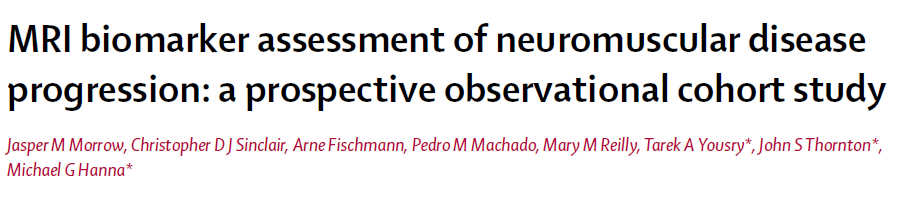 Lancet Neurology 2016
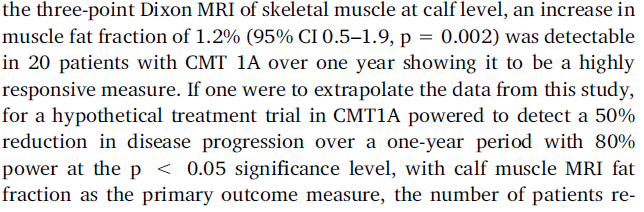 Biomarker - Nfl light chain v plasmě
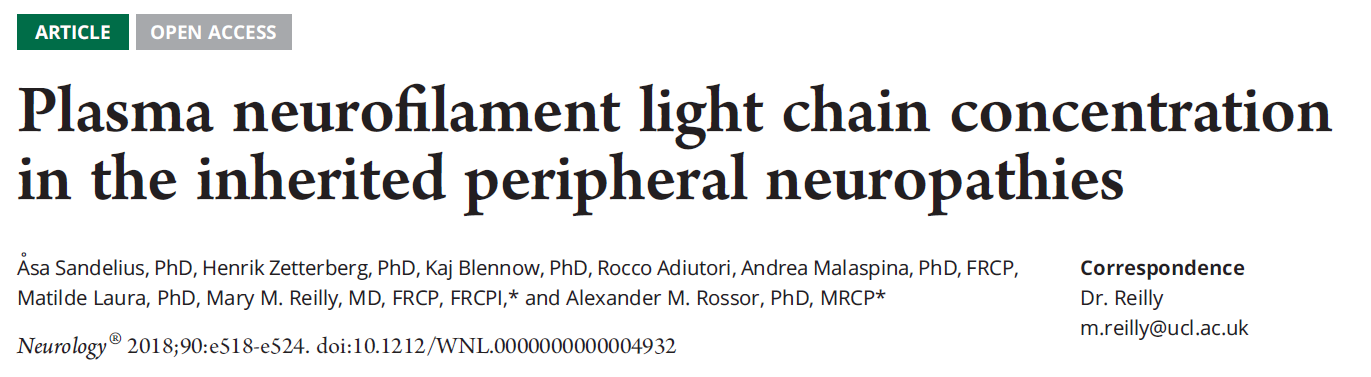 Neurology 2018
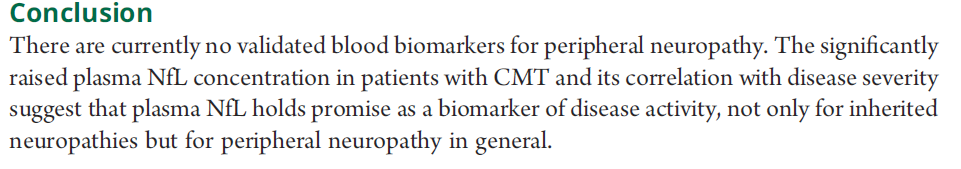 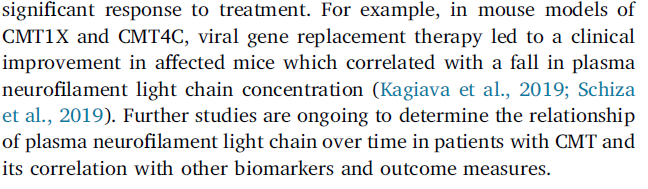 Závěr
AR i AD formy CMT nemoci jsou ideálními kandidáty
Specifické postupy se týkají SC i motorického/senzitivního neuronu
Univerzální jsou technologie pro neuroregeneraci

AAV a ASOs již implementované v KHL
CRISPR technologie-ve výzkumu

Senzitivní klinimetrické testy
Senzitivní a specifické biomarkery účinku léčby